Fig. 1 Effect of Lp(a) on PAF-induced platelet aggregation in PRP. (A) Bar-graph showing the % inhibition of ...
Cardiovasc Res, Volume 63, Issue 1, July 2004, Pages 130–138, https://doi.org/10.1016/j.cardiores.2004.03.005
The content of this slide may be subject to copyright: please see the slide notes for details.
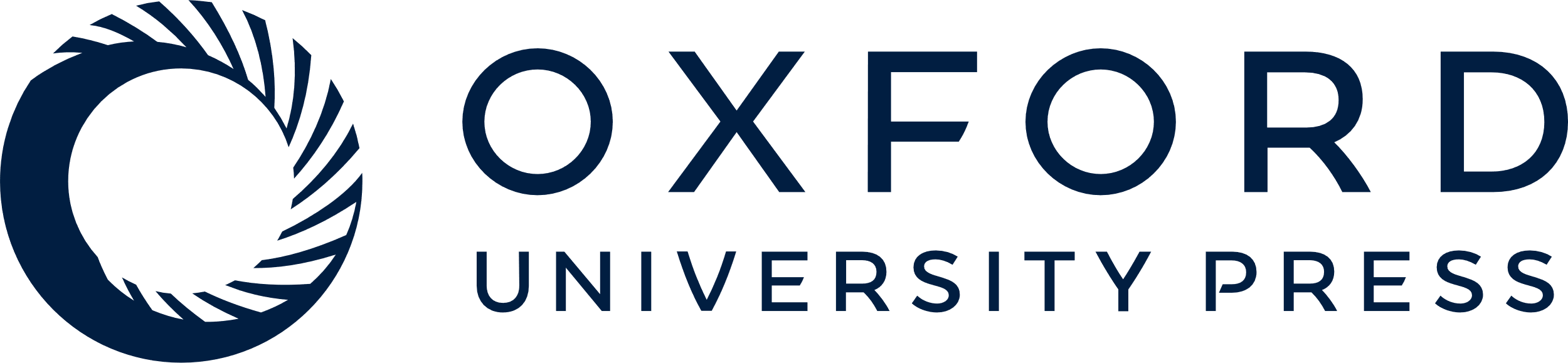 [Speaker Notes: Fig. 1 Effect of Lp(a) on PAF-induced platelet aggregation in PRP. (A) Bar-graph showing the % inhibition of platelet aggregation in the absence (open bars) or in the presence of aspirin and CP/CPK (closed bars). Values represent the mean±S.D., from four different platelet and Lp(a) preparations. (B) Representative aggregation curves illustrating the dose-dependent inhibitory effect of Lp(a) on platelet aggregation induced by 25 nM PAF. (C) Representative aggregation curves illustrating the dose-dependent inhibitory effect of Lp(a) on platelet aggregation induced by 25 nM PAF, in the presence of aspirin and CP/CPK.


Unless provided in the caption above, the following copyright applies to the content of this slide: Copyright © 2004, European Society of Cardiology]